Vaxtaákvörðun
Stefnuyfirlýsing peningastefnunefndar
Kynningarfundur
17. nóvember 2021
Peningamál í hnotskurn
Framleiðslu-truflanir dragbítur á alþjóðlegan efnahagsbata
Útflutnings-horfur batna – sérstaklega vegna aukins loðnukvóta
Meiri hagvöxtur á seinni hluta þessa árs og á næsta ári en spáð var í ágúst
Störfum heldur áfram að fjölga og atvinnuleysi minnkar hratt
Verðbólga þrálátari en spáð var og horfur halda áfram að versna
Mikil óvissa –  ekki síst tengt verðbólgu-horfum
Alþjóðleg efnahagsmál og ytri skilyrði
Smitum fjölgar á ný og framboðshnökrar dragbítur
Smitum er enn á ný tekið að fjölga hratt í hinum þróaða heimi (einkum í Evrópu) … þrátt fyrir útbreidda bólusetningu 
Efnahagsbati í helstu viðskiptalöndum hefur miðað áfram en viðvarandi skortur á íhlutum og erfiðleikar við vöruflutninga halda aftur af batanum … og horfur fyrir Q4 hafa versnað
1. Norðurlönd eru meðaltal Danmerkur, Noregs og Svíþjóðar. Sjö daga hreyfanlegt meðaltal. 2. Mánaðarlegar árstíðarleiðréttar magnvísitölur (2016 = 100).
Heimildir: Alþjóðaheilbrigðismálastofnunin, Covid.is, Johns Hopkins University, Refinitiv Datastream.
Hægfara bati útflutnings eftir áföll síðasta árs
Útflutningur jókst um 7,5% milli fjórðunga á Q2/2021 en er enn um fjórðungi undir því sem hann var 2019
Vöxtur útflutnings á H1 var lakari en spáð var í PM 21/3 en Q3 virðist sterkari: þar vegur þungt þreföldun ferðamanna milli ára … 
… það sem af er ári nemur fjöldi þeirra um 550 þús. og er nú spáð 720 þús. ferðamönnum á árinu í heild (680 þús. í PM 21/3)
1. Árstíðarleiðréttar magnvísitölur. 2. Uppsafnaður fjöldi hvers árs. Punkturinn sýnir heildarfjölda 2021 samkvæmt grunnspá Seðlabankans.
Heimildir: Ferðamálastofa, Hagstofa Íslands, Seðlabanki Íslands.
Betri horfur í útfluttri þjónustu og sjávarútvegi
Þótt horfur séu á fleiri ferðamönnum og kröftugri vöruútflutningi endar árið í ár svipað og í PM 21/3 vegna minni vaxtar á H1
Horfur fyrir næsta ár batna hins vegar vegna aukins fjölda ferðamanna og mun betri horfa í loðnuveiði
Innflutningur eykst einnig meira – sérstaklega vegna breyttrar aðferðafræði Hagstofunnar – sem litar einnig mat á viðskiptajöfnuði
1. Vegna keðjutengingar getur verið að summa undirliðanna sé ekki jöfn heildarútflutningi. Ferðaþjónusta er samtala á „ferðalögum“ og „farþegaflutningum með flugi“. Álútflutningur skv. skilgreiningu þjóðhagsreikninga. Grunnspá Seðlabankans 2021-2024. Brotalína sýnir spá frá PM 2021/3. 2. Jöfnuður rekstrarframlaga talin með frumþáttajöfnuði. Grunnspá Seðlabankans 2021-2024. Brotalína sýnir spá frá PM 2021/3.
Heimildir: Hagstofa Íslands, Seðlabanki Íslands.
Innlent raunhagkerfi
Minni hagvöxtur á fyrri hluta ársins en vænst var …
Samdráttur einkaneyslu milli fjórðunga á Q2 kom á óvart og var ársvöxtur hennar á H1 því minni en í PM 21/3 (4,7% í stað 5,2%)
Endurskoðaðar tölur Hagstofunnar sýna að samdráttur VLF á Q1 var minni en fyrstu tölur bentu til en bati á Q2 olli vonbrigðum
Hagvöxtur á fyrri hluta ársins var 3,5% en í PM 21/3 var gert ráð fyrir 4,7% vexti
1. Við útreikning á hlutfalli sparnaðar er miðað við áætlun Seðlabankans um ráðstöfunartekjur. Árstíðarleiðrétt gögn. 2. Árstíðarleiðrétt gögn. Gögn fyrir röðina PM 2021/3 sýna mælingar Hagstofu Íslands frá ágúst sl. að 2. ársfj. 2021 undanskildum sem sýnir grunnspá PM 2021/3.
Heimildir: Hagstofa Íslands, Seðlabanki Íslands.
… en betri horfur á næsta ári þótt óvissa sé mikil
Talið að árshagvöxtur hafi verið 6½% á Q3 og að hann verði meiri á H2 en spáð í ágúst – en horfur fyrir árið í heild breytast lítið
Horfur fyrir 2022 batna töluvert: 5,1% vöxtur í stað 3,9% – hagstæðari þjónustuútflutningur og loðnuvertíð vega þungt 
Fari sparnaður heimila í sama stig og fyrir farsóttina myndi einkaneysla vaxa hraðar og hagvöxtur næsta árs fara í 6%
1. Grunnspá Seðlabankans 2021-2024. Brotalína sýnir spá frá PM 2021/3.
Heimildir: Hagstofa Íslands, Seðlabanki Íslands.
Aukin atvinna og hjöðnun atvinnuleysis
Samkvæmt VMK fjölgaði störfum um 4,3% milli ára á Q3 en á móti styttist vinnuvikan um 0,8% ... fjöldi starfa kominn 2% yfir meðalfjölda 2019 og atvinnuþátttaka á svipað stig – en skv. staðgreiðslugögnum vantar enn 2½% upp á að ná fjölda starfa 2019
Atvinnuleysi heldur áfram að minnka hratt og var 4,6% á Q3 skv. VMK en 5,1% í október skv. VMST
1. Launafólk samkvæmt tölum úr staðgreiðsluskrá Skattsins en önnur gögn úr vinnumarkaðskönnun Hagstofu Íslands. Fólk á aldrinum 16-74 ára. Þriggja mánaða hreyfanlegt meðaltal árstíðarleiðréttra talna. 2. Þriggja mánaða hreyfanlegt meðaltal árstíðarleiðréttra talna. Brotalínur sýna meðaltal ársins 2019. 3. Þriggja mánaða hreyfanlegt meðaltal árstíðarleiðréttra talna.
Heimildir: Hagstofa Íslands, Vinnumálastofnun, Seðlabanki Íslands.
Lausum störfum fjölgar og vaxandi skortur á fólki
Lausum störfum heldur áfram að fjölga hratt og tæplega þriðjungi fleiri fyrirtæki vilja fjölga starfsfólki en fækka því
Fyrirtækjum sem segjast búa við skort á starfsfólki eða starfa við full afköst fjölgar einnig mikið
NF-vísitalan jákvæð í fyrsta sinn síðan haustið 2018 … og hreinn innflutningur erlends vinnuafls er tekinn að aukast hratt á ný
1. Laus störf skv. fyrirtækjakönnun Hagstofu Íslands og hlutfall fyrirtækja sem vilja fjölga eða fækka starfsfólki næstu 6 mánuði er úr könnun Gallup meðal 400 stærstu fyrirtækja landsins og eru gögnin árstíðarleiðrétt af Seðlabanka Íslands. 2. Mælikvarðar fyrir nýtingu framleiðsluþátta byggjast á viðhorfskönnun Gallup meðal 400 stærstu fyrirtækja landsins. Vísitala nýtingar framleiðsluþátta (NF-vísitalan) er fyrsti frumþáttur valinna vísbendinga um nýtingu framleiðsluþátta sem er skalaður til svo meðaltal hans er 0 og staðalfrávik 1. Ítarlegri lýsingu má finna í rammagrein 3 í PM 2018/2. 
Heimildir: Gallup, Hagstofa Íslands, Seðlabanki Íslands.
Atvinnuleysi minnkar áfram og slakinn hverfur hratt
Atvinnuleysi að meðaltali 5,9% í ár skv. VMK (7,7% skv. VMST) og minnkar í 4,7% 2022 (5,2% skv. VMST) og er komið í um 4% í lok spátímans – sem er svipað og það var að meðaltali 2019
Framleiðsluslakinn minnkar einnig hratt: var 5,2% 2020 en fer í liðlega 1% í ár og snýst í 1% spennu á næsta ári
1. Atvinnuleysi miðað við vinnumarkaðskönnun Hagstofu Íslands (VMK) og skráð atvinnuleysi Vinnumálastofnunar án hlutabóta (VMST). Grunnspá Seðlabankans 2021-2024. Brotalínur sýna spá frá PM 2021/3. 2. Grunnspá Seðlabankans 2021-2024. Brotalína sýnir spá frá PM 2021/3.
Heimildir: Hagstofa Íslands, Vinnumálastofnun, Seðlabanki Íslands.
Verðbólga
Mæld verðbólga yfir 4% en undirliggjandi er minni
Verðbólga hefur verið yfir 4% frá áramótum og mældist 4,5% í október … hefur aukist lítillega síðustu tvo mánuði
Án húsnæðis mælist hún minni eða 3% og hefur hjaðnað nokkuð undanfarið (er þó meiri miðað við samræmdu vísitöluna)
Undirliggjandi verðbólga hefur einnig minnkað og mælist minni en mæld verðbólga – sérstaklega m.v. klippt meðaltal og miðgildi
1. Við útreikning á klipptu meðaltali er þeim undirliðum sem breytast mest í einstaka mánuðum sleppt en vegið miðgildi mælir miðgildi verðbreytinga allra undirliða VNV. Meðaltalið sýnir meðaltal 5 ólíkra mælikvarða á undirliggjandi verðbólgu.
Heimildir: Hagstofa Íslands, Seðlabanki Íslands.
Miklar verðhækkanir alþjóðlega …
Samspil kröftugs efnahagsbata og viðvarandi framboðstruflana og flöskuhálsa hefur leitt til mikillar hækkunar hrávöruverðs og flutningskostnaðar: hrávöruverð (án eldsneytis) var næstum 90% hærra en fyrir ári í maí og útflutningsverð helstu viðskiptalanda tæplega 20% hærra … og gámaverð var 550% hærra í nóvember en í ársbyrjun 2020
1. Útflutningsverð og hrávöruverð í Bandaríkjadölum. Útflutningsverð er vegið útflutningsverð þróaðra ríkja. 2. Landbúnaðarafurðir skiptast í matvæli (62%), drykkjarvörur (13%) og hráefni (25%). Verðvísitala gámaflutninga er Freightos Global Container Index. Gögn til og með 12. nóvember 2021. 
Heimildir: Alþjóðabankinn, CPB World Trade Monitor, Freightos Limited.
… sem hafa verið langt umfram spár
Olíuverð hefur hækkað mikið undanfarið og mun meira en búist var við – hefur ekki verið hærra síðan seint árið 2014 … 
… hið sama á við um annað hrávöruverð, útflutningsverð helstu viðskiptalanda og verð á innflutningi til landsins …
… og verðbólga hefur rokið upp um allan heim á skömmum tíma og hefur ekki verið meiri í Bandaríkjunum í þrjá áratugi
1. Hrávöruverð utan eldsneytis í Bandaríkjadölum. Útflutningsverð er vegið meðalverð vöru- og þjónustuútflutnings helstu viðskiptalanda. Innflutningsverð Íslands er í erlendum gjaldmiðlum (miðað við viðskiptavegna gengisvísitölu).
Heimildir: Refinitiv Datastream, Seðlabanki Íslands.
Gengi ISK hærra en fyrir ári en launaþrýstingur mikill
Gengi krónu hefur hækkað um 1% frá áramótum en er þó enn 7½% lægra en í upphafi faraldurs
Um 7½% hækkun ISK frá því það var lægst í sept. 2020 vegur á móti 7% árshækkun launa að meðaltali frá því að farsóttin skall á
Mikil hækkun launa og innfluttra aðfanga veldur því að æ fleiri fyrirtæki búast við hækkun aðfanga- og afurðaverðs
1. Verð erlendra gjaldmiðla í krónum (þröng viðskiptavog). 2. Könnun Gallup frá því mars. Brotnar línur sýna meðaltöl frá 2003. 
Heimildir: Gallup, Hagstofa Íslands, Seðlabanki Íslands.
Hröð hækkun húsnæðisverðs … eins og alþjóðlega
Árshækkun húsnæðisverðs var 16,6% í september og um þriðjungur eigna selst yfir ásettu verði
Hækkun húsnæðisverðs frá miðju ári hefur verið umfram það sem hægt er að skýra með undirliggjandi grunnþáttum …
… en er þó ekki úr takti við það sem sést í fjölda annarra þróaðra ríkja
1. Húsnæðisverð á höfuðborgarsvæðinu. Hlutfall íbúða sem seldar eru yfir auglýstu söluverði af heildarfjölda íbúða á sölu. Þriggja mánaða hlaupandi meðaltal. 2. Spáð ársbreyting húsnæðisverðs út frá kvikri (e. dynamic) spá frá 1. ársfj. 2020 til 3. ársfj. 2021 með húsnæðisverðsjöfnu áþekkri húsnæðisverðsjöfnu þjóðhagslíkans Seðlabankans metinni fyrir tímabilið 3. ársfj. 2001 - 4. ársfj. 2017. 3. Árshækkun húsnæðisverðs á 3. ársfj. 2021 á Íslandi og í Kanada en 1. ársfj. 2021 í Nýja-Sjálandi og 2. ársfj. 2021 í öðrum löndum.
Heimildir: Hagstofa Íslands, Húsnæðis- og mannvirkjastofnun, Þjóðskrá Íslands, Seðlabanki Íslands.
Verðbólguálag á skuldabréfamarkaði hækkar á ný
Skammtímaverðbólguvæntingar hafa hækkað á suma mælikvarða og eru yfir verbólgumarkmiðinu – eins og mæld verðbólga
Langtímaverðbólguvæntingar virtust vera að lækka aftur í haust en virðast vera teknar að hækka á ný m.v. við verðbólguálagið
Langtímavæntingar heimila hafa einnig hækkað en markaðsaðilar vænta þess enn að verðbólgumarkmiðið haldi til lengdar
1. Kannanir Gallup á verðbólguvæntingum heimila og fyrirtækja og Seðlabankans á verðbólguvæntingum markaðsaðila. Miðgildi svara. 2. Meðaltal mánaða.
Heimildir: Gallup, Seðlabanki Íslands.
50% líkindabil
75% líkindabil
Verðbólguhorfur versna og hætta á vanspá
90% líkindabil
Verðbólga var 4,3% á Q3 (4,2% í PM 21/3) og eykst í 4,7% á Q4 en minnkar á ný í 4,4% á Q1/2022 … verri horfur skýrast af lakari upphafsstöðu, meiri innfluttri verðbólgu, lægra gengi ISK, minni slaka og meiri hækkun launa og húsnæðisverðs
Verðbólga gæti orðið þrálátari ef langvarandi framboðshnökrar og meiri innflutt verðbólga grafa undan kjölfestu væntinga
Heimildir: Hagstofa Íslands, Seðlabanki Íslands.
Peningamál í hnotskurn
Framleiðslu-truflanir dragbítur á alþjóðlegan efnahagsbata
Útflutnings-horfur batna – sérstaklega vegna aukins loðnukvóta
Meiri hagvöxtur á seinni hluta þessa árs og á næsta ári en spáð var í ágúst
Störfum heldur áfram að fjölga og atvinnuleysi minnkar hratt
Verðbólga þrálátari en spáð var og horfur halda áfram að versna
Mikil óvissa –  ekki síst tengt verðbólgu-horfum
Ritið í heild
Power Point myndir
Tíst
Kynning aðalhagfræðings
Myndagögn
Facebook
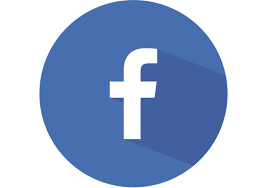